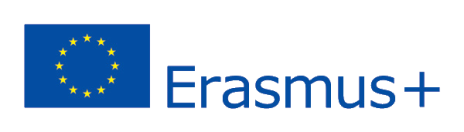 2020-1-UK01-KA201-079177
(Vakavien) pelien luokittelu
Pelipohjainen oppiminen ja pelillistäminen 3D-virtuaalisissa oppimisympäristöissä
QUESTLINE YLEISKATSAUS
(Vakavien) pelien luokittelu
QUESTLINE KUVAUS
Kohokohdat
Eri pelit vetoavat eri ihmisiin.
Tutkijat ovat luokitelleet digitaaliset pelit karkeasti seuraaviin ryhmiin:
Genre: Drama, Rikos, Fantasia, Kauhu, Mysteeri, Scifi, Sota & vakoilu, Rikos, Kauhu
Tyyppi: Toiminta, Seikkailu, Palapeli, Roolipelit, Simulaatiot, Urheilu, Strategia
Nykyaikaisissa (opetus-)peleissä käytetään "kaikkien maailmojen" parhaita puolia ja yhdistetään ne perusteellisesti viihdyttävään pelimekaniikan ja tarinankerronnan konventioiden kokoelmaan.
Sopivan pelityypin valinta opetustarkoituksiin riippuu opittavasta sisällöstä ja/tai kehitettävistä mielen prosesseista.
TOIMINTAPELIT
Tietoa
Toimintapeleissä pelaaja ohjaa digitaalista persoonaa (avataria), jonka kautta hän omaksuu päähenkilön roolin, jonka tehtävänä on suorittaa tietty tehtävä tai saavuttaa tietty tavoite.
Koska aistimukselliset ja motoriset taidot ovat kognitiivisia kykyjä tärkeämpiä, pelaajat voivat pelin tavoitteiden saavuttamisen aikana kohdata odottamattomia vaaroja, sudenkuoppia ja/tai hallita dilemmoja, jotka liittyvät erityyppisiin toimintoihin (esim. tutkimusmatkailu, kilpa-ajot, ammuskelu) ja jotka yleensä edellyttävät lyhytaikaisten toimintojen suorittamista.
Opetuksellisissa toimintapeleissä oppilaita pyydetään hyödyntämään yhteisiä ajattelutaitojaan, jotta he voivat edetä eri tasoilla ja lopulta saada pelin päätökseen.
SEIKKAILUPELIT
Tietoa
Seikkailupeleissä on enemmän harkittua pelattavuutta, joka kehittyy mukautuvien juonikuvioiden (juonenkäänteiden) avulla ja jonka tavoitteena on herättää pelaajien mentaalinen stimulaatio.
Koska seikkailupelit perustuvat tarinankerrontaan, pääpaino on hahmon kehityksessä (henkilökohtainen ja emotionaalinen kasvu) eikä niinkään uusien voimien tai kykyjen hankkimisessa, jotka vaikuttavat pelattavuuteen.
Opetusseikkailupeleissä oppilaiden on käytettävä ongelmanratkaisutaitojaan kerätäkseen ja yhdistelläkseen tietoja tai esineitä, joita tarvitaan tarinan päämysteerin ratkaisemiseksi.
Juonen konteksti (esim. perusympäristö, juonen teema, mukana olevat hahmot) on yleensä sovitettu tutkittavaan aiheeseen (esim. matematiikka, fysiikka, biologia, kieli) tai sovitettu siihen.
LAUTAPELIT
Tietoa
Lautapelejä pidetään yhtenä varhaisimmista viihdemuodoista. 
Niissä pelimerkkejä siirretään tai asetetaan ennalta merkitylle alustalle (pelilauta) tiettyjen sääntöjen (esim. mahdolliset siirrot) ja rajoitusten (esim. pelaajien määrä) mukaisesti.
Yleissääntönä lautapelit voidaan jakaa kolmeen luokkaan: (a) sotapelit, (b) kilpapelit ja (c) mukauttamispelit.
Jotkin lautapelit perustuvat puhtaasti strategiaan, mutta monissa on mukana myös sattumanvaraisuus, ja jotkin pelit ovat puhtaasti sattumanvaraisia, eikä niissä ole lainkaan taitoa.
Opetukselliset lautapelit voivat auttaa oppilaita kehittämään loogisia taitojaan (esim. kuvioiden järjestäminen, yhteensovittaminen) ja kriittistä ajattelua (esim. tiedon analysointi ja tulkinta, päätöksenteko) sekä niin sanottuja "pehmeitä taitoja" (esim. viestintä, neuvotteleminen, tiimityö/yhteistyö), sillä ne edellyttävät, että peliin osallistuu kaksi tai useampi henkilö.
PULMAPELIT
Tietoa
‘Pulma’ on hämmentävä tai sekava tehtävä, johon liittyy mysteerisyyttä ja joka on ratkaistava.
Se voi olla kysymys tai ongelma, joka on tarkoituksella tehty tarpeeksi hämmentäväksi, jotta se saa mielen sekaisin ja testaa ihmisen kekseliäisyyttä.
Pulmat luokitellaan laajasti niiden tyypin (esim. kryptiset, loogiset, matemaattiset, trivia-, sanakuvio-, arvoitus-, arvoitus- ja mekaaniset palapelit) ja vaikeustason (eli ratkaisun löytämiseksi tarvittavien tekniikoiden monimutkaisuus) mukaan.
Oppilaat voivat kehittää monenlaisia taitoja fyysisistä taidoista (esim. silmä-käsi-koordinaatio, karkeamotoriikka, hienomotoriikka) ja kognitiivisista kyvyistä (esim. muotojen tunnistaminen, muistin harjoittelu, ongelmanratkaisu) tunneälykkyyden parantamiseen (esim. tavoitteiden asettaminen, pitkäjänteisyys).
TIETOKILPAILU / TRIVIA
Tietoa
Tietokilpailu on pelityyppi, jossa osallistujat testaavat akateemista tietämystään vastaamalla eri aiheita koskeviin kysymyksiin.
Trivia-peli tai -kilpailu on tietovisan alaluokka, joka järjestetään yleensä osana kilpailuja, joissa osallistujien on saatava mahdollisimman monta oikeaa vastausta merkityksettömiin historian, kulttuurin, taiteen ja tieteen faktoihin voittaakseen.
Henkilökohtaisen oppimisen laajemman kehityksen yhteydessä mukautuvat tietokilpailut ovat saaneet merkittävää jalansijaa mekanismina, jolla oppilaat pidetään motivoituneina ja sitoutuneina omaan oppimisprosessiinsa koko opetuksen ajan.
Pedagogisesta näkökulmasta katsottuna opetukselliset tietokilpailut antavat oppijoille mahdollisuuden hankkia tietoa muodostamalla yhteyksiä eri käsitteiden välille ja hankkia taitoja suorittamalla asteittain monimutkaisia toimintoja.
ROOLIPELIT
Tietoa
Roolipeleissä pelaajat osallistuvat monipuoliseen tarinankerrontaan, jossa he omaksuvat erilaisia rooleja ja uppoutuvat hahmonsa tilanteeseen.
Pelaajat etenevät pelin tarinassa erilaisten tehtävien avulla sekä kilpailemalla muiden pelaajien kanssa tai heitä vastaan.
Pelaajien menestys riippuu liiaksi jäsennellystä päätöksenteosta sekä siitä, miten tarkasti he toimivat roolissaan eri haasteissa ja tehtävissä.
Opetukselliset roolileikit edistävät opetussuunnitelmaan liittyvien taitojen omaksumista ja helpottavat sosiaalisten ja älyllisten taitojen kehittymistä.
Jotta tällaiset pelilliset skenaariot onnistuisivat, suositellaan virallista debriefing-istuntoa, jotta opiskelijat (pelaajat) voivat pohtia pelikokemusta ja keskustella taidoista, joita he ovat käyttäneet haasteiden voittamiseen.
SANDBOX-PELIT
Tietoa
Termi "hiekkalaatikkopeli" tulee analogiasta, jossa lapset leikkivät hiekkalaatikolla (eli hiekalla täytetyllä neliön muotoisella alueella, jossa lapset voivat luoda mitä tahansa haluamaansa).
Toisin kuin perinteisissä peleissä, joissa on ennalta määrätty kerronta ja tavoitteet, hiekkalaatikkopelit tarjoavat käyttäjille vapauden luoda uutta pelattavaa luovuuden ja mielikuvituksen avulla.
Tällaisten keinotekoisten ympäristöjen tarjoama vapaa leikkielementti ja suuri skaalautuvuus tarjoavat käyttäjille useita etuja, kuten vauhtia päätöksentekoon, itsekontrollin parantamista ja luovuustaitojen kehittämistä.
Koulutuksen apuvälineenä hiekkalaatikot tarjoavat hedelmällisen maaperän erilaisten (sosiaalisen) konstruktivismin periaatteiden mukaisten toimintojen toteuttamiselle (esim. projekti- ja ongelmalähtöinen oppiminen).
AARTEENETSINTÄ / AARTEENMETSÄSTYS
Tietoa
Termejä "aarteenetsintä" ja "aarteenmetsästys" käytetään usein vaihtelevasti, sillä molemmissa peleissä osallistujien on ratkaistava arvoituksia ja suoritettava tehtäviä.
Aarteenmetsästyksessä pelaajille esitetään sarja haasteita, joiden ratkaiseminen antaa vihjeitä ja vaatimuksia seuraavia tehtäviä varten
Aarteenetsinnässä pelaajat saavat luettelon tehtävistä, jotka heidän on suoritettava (esim. esineiden löytäminen, esineiden kerääminen).
Pelattavuuden moninaisuus määrittelee kunkin pelin tavoitteet.
Aarteenmetsästyksessä päätavoitteena on ratkaista kryptiset vihjeet ja suorittaa lopullinen tehtävä, joka johtaa suuren palkinnon (aarteen) saamiseen.
Aarteenetsinnässä jokainen suoritettu tehtävä on tietyn pistemäärän arvoinen, joten pelin lopussa eniten pisteitä kerännyt joukkue nimetään voittajaksi.
Valitusta versiosta riippumatta koulutuspotentiaali on loputon, sillä oppilaat voivat harjoittaa sekä kehoa että mieltä.
SIMULAATTORIT
Tietoa
Simulaattori on tietokoneella luotu (keinotekoinen) ympäristö, jota käytetään luomaan virtuaalinen versio todellisesta järjestelmästä tai hypoteettisesta mallista.
Termi "mikromaailma" viittaa simulaattoreiden opetuskäyttöön tai muuten "maailmaan", johon opettaja sijoittaa oppijat opetus-, koulutus- tai kokeilutarkoituksessa.
Simulaattoreiden tarjoama korkea visuaalinen realismi ja suuri vapaus (kokeilu ja erehdys):
helpottaa abstraktien käsitteiden havainnollistamista,
edistetään opiskelijoiden aktiivista osallistumista tehtäviin, joihin liittyy liian suuri riski tai jotka aiheuttavat liian kalliita toimintakustannuksia todellisessa maailmassa, ja
antaa oppijoille mahdollisuuden rakentaa syvällistä ymmärrystä tutkittavista keskeisistä käsitteistä ilman merkittävää vaikutusta oppimiskokemukseen.
URHEILUPELIT
Tietoa
Urheilupelien genre on yksi pelihistorian vanhimmista genreistä.
Elektroniset urheilupelit simuloivat oikeaa urheilua, mukaan lukien asiayhteys ja pelisäännöt.
Urheilun kilpailullisen luonteen mukaisesti verkko-urheilupeleissä (verkossa) näytetään yleensä tulostaulu tai leaderboard, jolla seurataan ja havainnollistetaan, miten hyvin pelaajat ovat suoriutuneet.
Opetuksellisesta näkökulmasta sähköisiä urheilupelejä voidaan käyttää joko opettamaan oppilaille urheilun erityispiirteitä (esim. sääntöjä ja tarvittavia välineitä) tai sisällyttämään niihin opetuksellisia tehtäviä (esim. tiettyihin oppiaineisiin liittyviä harjoituksia).
Kummassakin tapauksessa urheilupeleihin osallistuminen edistää sekä motoristen että kognitiivisten taitojen kehittymistä.
STRATEGIAPELIT
Tietoa
Strategiapelejä pidetään sotapelien jälkeläisinä, sillä niissä korostetaan pelaajien taktisia kykyjä ja loogisia taitoja voiton saavuttamiseksi, kun taas sattuman merkitys on vähäinen tai sitä ei ole lainkaan.
Strategiapeleihin liittyy yleensä paljon tutkimista ja talouden hallintaa, joka tapahtuu erilaisten historiallisten teemojen, tapahtumien ja puitteiden yhteydessä.
Vaikka strategiset pelit on otettu laajalti käyttöön sotilaskoulutuksessa ja -harjoittelussa, pyrkimykset sisällyttää tällaisia pelejä viralliseen opetussuunnitelmaan ovat vähäisiä ja vähäisiä.
Kun kuitenkin otetaan huomioon, että älyllinen kasvu on yksi merkittävimmistä eduista, joita (digitaaliset) strategiapelit voivat edistää, käy selväksi, että tällaisten vaihtoehtoisten opetusmenetelmien integroiminen on välttämätöntä.